DU1724 Italština pro historiky umění
23./25. dubna 2024
Il Bucintoro al molo nel giorno dell’ascensione
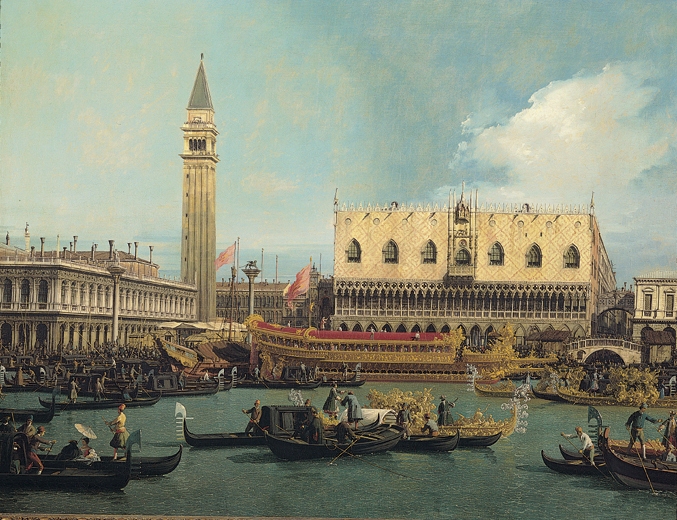 In questo quadro Canaletto ha immortalato un momento di una delle feste più importanti che (esserci) _________ a Venezia del del suo tempo. Si tratta dell’antichissima festa dell’Ascensione, una festa con cui la città (celebrare) _________ il suo sposalizio con il mare, cioè il suo legame indissolubile con il mare e il fatto che all’epoca Venezia (essere) _________ la città più potente del Mar Afriatico. La feste (consistere) _________ in cerimonia in cui il Doge (salire) _________ sul Bucintoro e (andare) _________ nella laguna tra la folla festosa dei veneziani che lo _________ in gonodola. Quando il Bucintoro (arrivare) _________ davanti alla chiesa di San Niccolò, il Doge (gettare) _________ in mare un anello consacrato: con questo gesto simbolico Venezia (sposare) “_________” il mare.
Forma passiva
Bacco di Caravaggio è raffigurato come un giovane uomo. 
Il quadro è stato portato a Parigi da Napoleone. 
La Gioconda è stata commissionata da Francesco del Giocondo. 
Ogni anno Roma viene visitata da molti turisti. 
Canaletto viene considerato da molti il più grandde vedutista italiano. 
I bari sono stati acquistati dal Cardinal del Monte.
Bacco di Caravaggio è raffigurato come un giovane uomo. 
Il quadro è stato portato a Parigi da Napoleone. 
La Gioconda è stata commissionata da Francesco del Giocondo. 
Ogni anno Roma viene visitata da molti turisti. 
Canaletto viene considerato da molti il più grande vedutista italiano. 
I bari sono stati acquistati dal Cardinal del Monte.
la forma passiva
= il soggetto non è più chi compie l’azione (= subjekt není vykonavatelem činnosti) 
La forma passiva è data dal verbo ESSERE (ausiliare) + IL PARTICIPIO PASSATO DEL VERBO

Bacco di Caravaggio è raffigurato come un giovane uomo. 
Il quadro è stato portato a Parigi da Napoleone. 
La Gioconda è stata commissionata da Francesco del Giocondo.
La forma passiva II.
Pomocné sloveso VENIRE: 
Ogni anno Roma viene visitata da molti turisti. 
Canaletto viene considerato da molti il più grande vedutista italiano
FORMA Passiva III.
trpný rod jde vyjádřit taky zvratnou formou slovesa ve třetí osobě: 
Si sa che Michelangelo è stato il miglior scultore. 
Questo libro si vende a 20 euro.